VA Debt Management Center (DMC)
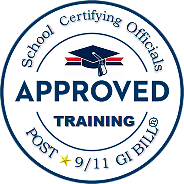 School Certifying Official Training
Agenda
DMC overview
Debt establishment
Understand collection processes
Debt resolution options
Risks of non-payment
Questions
2
Organization Chart
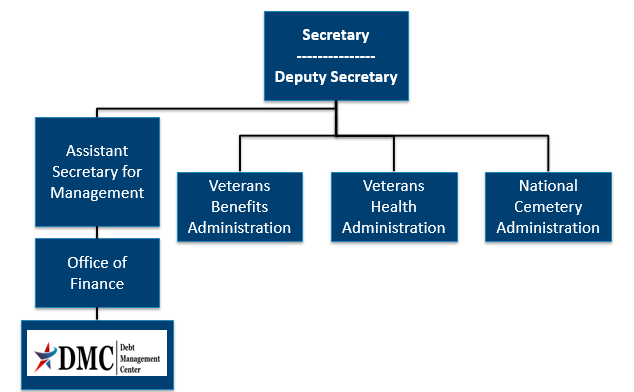 3
DMC Mission
Provide distinctive, high quality accounts receivable services through a compassionate and value-added approach, empowering our stakeholders to focus on core missions.
4
Debt Establishment
5
Debt Establishment
6
Debt Establishment: Compliance Survey
7
Debt Establishment Reasons
Payment for wrong student or duplicate payment       
(Erroneous amount)
Student never attended any classes (All T/F/YR)
Reporting reduced T/F/YR amount, no change to training 
(Amount of $ change )
Payment above certified amount due to VA data entry error
(Erroneous amount)
Student dropped/added a course, no net change in training time
(Amount of $ change )
Student completely withdrew on or before first day of term 
(All T/F/YR)
8
Debt Establishment Reasons
Student withdrew after  first day of term
Student reduced hours before or during term
School reported reduction in  T/F/YR due to student reducing or terminating training
9
Debt Establishment Reasons
10
Preventing School Debts
11
School Debt Collection Process
DMC sends Notice of Indebtedness letters, monitors accounts, and advises debtor of any delinquency, including the requirement to refer their account to Treasury
If DMC receives payment, 
next  collection letter is deferred
12
School Options
13
Ask VA (AVA) for School Inquiries
All school inquiries and disputes should be submitted using AVA (https://ask.va.gov/)

Select “Veterans Affairs- Debt” as the category and “A School Official” as the topic

Under “My inquiry is” select “On behalf of a Veteran”- this enables you to select School Certifying Official or Other (Business) under relationship to Veteran

You must sign in to select the category “Veterans Affairs-Debt”
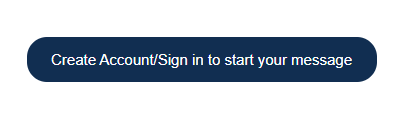 14
AVA for School Inquiries
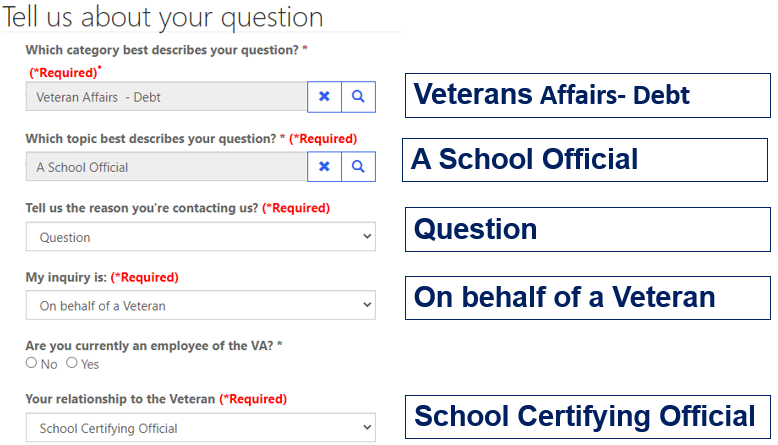 15
Requesting a debt list in AVA
DMC can provide debt lists by facility code upon request

Since the debt list is not associated with one specific Veteran, you can choose general question to submit your debt list by facility code request (you must still be signed in to AVA)
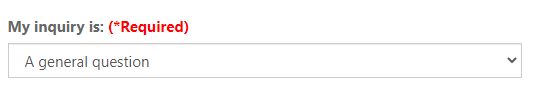 16
Tips for School Inquiries
When submitting disputes and inquiries via AVA, please include:

One inquiry per student

Identifying information for the student

School name and facility code

Debt amount

Supporting details (front and back of cashed check, when was updated certification sent, etc.)
17
How to Pay a Debt
Pay by check: mail the check, payment coupon(s) and/or letter to:
VA Debt Management Center
Bishop Henry Whipple Federal Building
P.O. Box 11930
St. Paul, MN  55111-0930

Recommend no more than 25 students per check

Pay online: www.pay.va.gov   

Check SCO handbook for other options
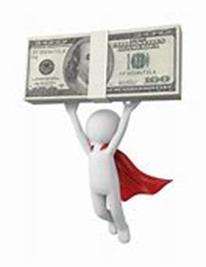 18
DMC School Official Debt Line
833-720-2574 (international 612-843-6508)

Use for questions on Post 9/11 GI Bill Tuition and Fees debts such as:
Term dates for a debt
Confirm a payment was received
Confirm an outstanding balance
Assistance with an online payment

Disputes must be in writing. Submit via https://ask.va.gov/ (Select category: “Veterans Affairs-Debt” and topic: “A School Official”)
19
Student Options
20
VA Debt Portal for Veterans
Debt Portal: https://www.va.gov/manage-va-debt/
Veterans can log in to view balances 
FAQ’s  
Email notifications to Veterans  
Online VA Form 5655 Financial Status Report (FSR)
More enhancements to come
21
Federal Debt Collection Laws
The Debt Collection Act of 1982
Authority for collection by administrative offset

 The Debt Collection Improvement Act (DCIA) of 1996
Agencies required to refer delinquent non-tax debts to the Department of Treasury at 180 days

Digital Accountability and Transparency Act (DATA) of 2014
Changed referral requirement for delinquent non-tax debts from 180 days to 120 days
22
Treasury Overview Debt Collection Tools
Treasury has two main programs for student and school debt collection
23
How to Contact TOP
Schools may contact TOP by calling the TOP Call Center:
  1-800-304-3107

To provide you with information about an offset, Treasury will need to know: 
The caller’s name, department and job title.  The job title will need to indicate a need-to-know position
At least one of the following:
date of the payment 
amount of the original payment 
amount of the offset

Make sure to obtain the Debt Account ID related to the offset from Treasury (typically ends in 0075 for school tuition) before contacting DMC about an offset
24
Become a Debt Superstar (Contact DMC)
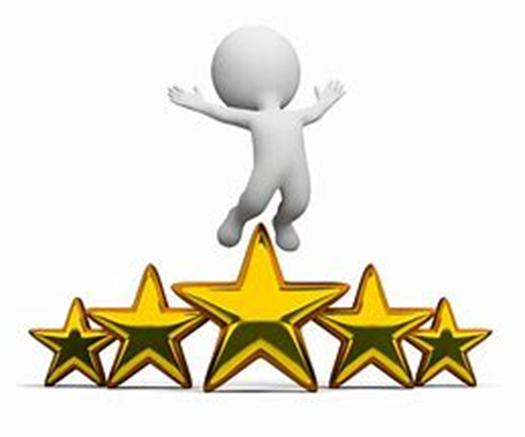 25
Issue Not Getting Resolved
Julie Lawrence – Chief Education and External Relations 
Julie.Lawrence@va.gov 

Nicole Haselberger – Assistant Chief Education and External Relations
Nicole.Haselberger@va.gov   

Tami Dorle – Supervisory Financial Administrative Specialist 
Tamara.Dorle@va.gov 

Gary Greenwood – Management Analyst
Gary.Greenwood2@va.gov
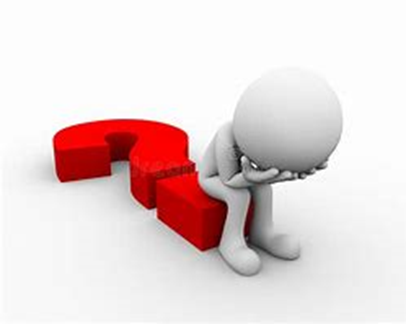 26
DMC Presentation Survey
DMC values your time and feedback on our presentation.  We would appreciate it if you’re able to complete the survey below.

https://www.surveymonkey.com/r/DMCSCO
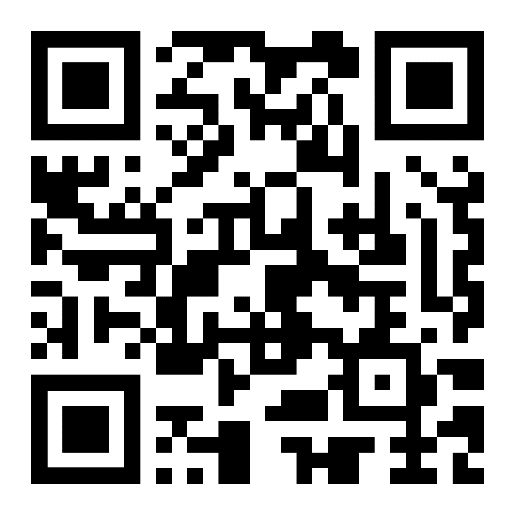 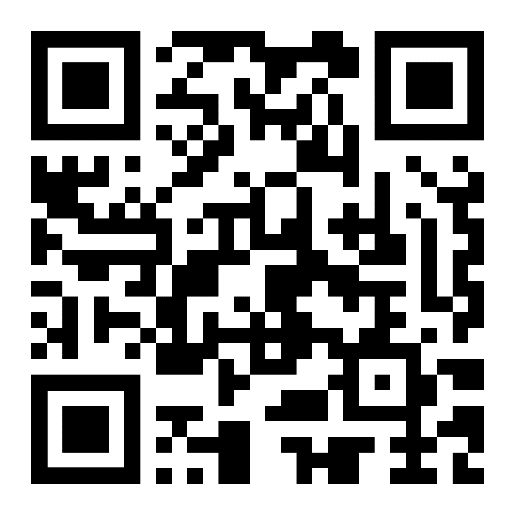 27
Backup
28
How to Self-Certify
Click on the URL or copy and paste it in your web browser.                                                                                     https://vba-tpss.vbatraining.org/assess/trkSignIn?refid=XSCO
Enter your email address and eight (8) digit facility code and click Next
(If you do not have a user profile, click New User Account and follow the steps to set up your profile.)
Scroll down and click the Conference/Workshop/Virtual Training tab
Select the applicable training session from the list of topics that appears on the right side of the screen by clicking Begin
To enter Conference/Workshop/Virtual Training Title:  Click the dropdown arrow and select SCO Virtual Training Session and click Submit
Enter the start date and the end date
Enter your Facility Name, City and State (Main Campus) and click Submit
Certify your attendance by clicking Agree and then submit.
Print your training certificate and keep for your records
29